Writing and Publishing
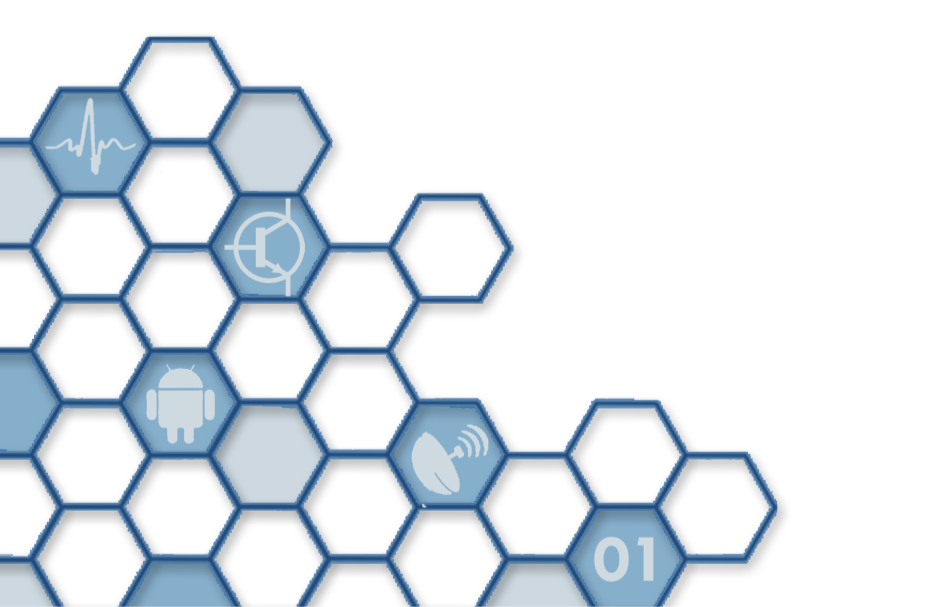 Ranga Rodrigo
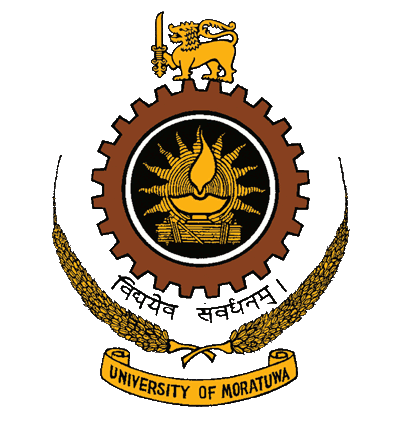 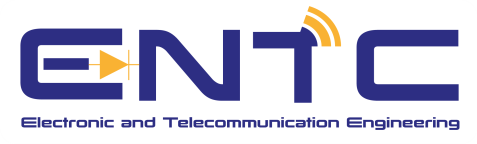 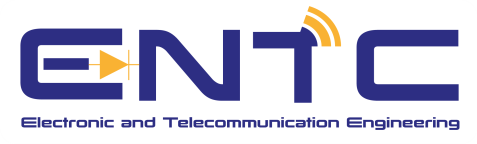 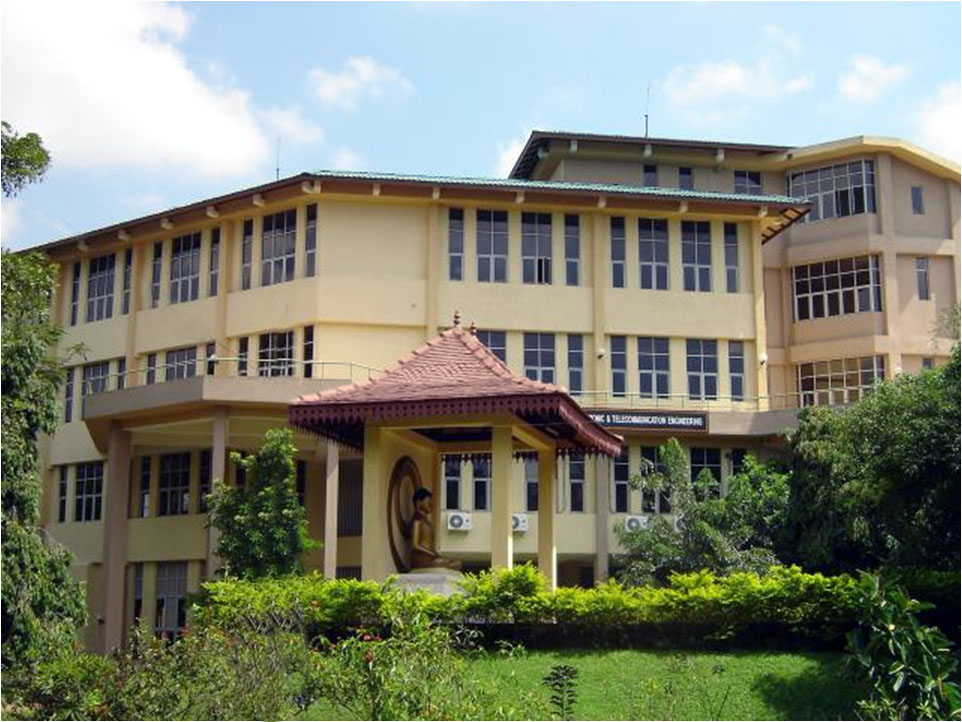 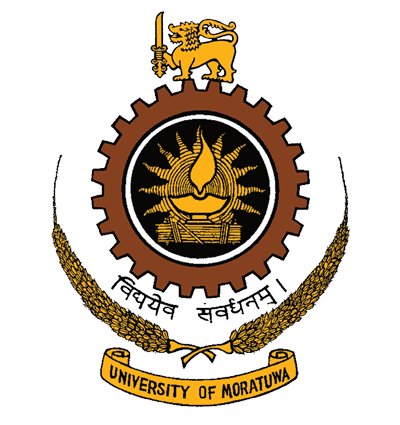 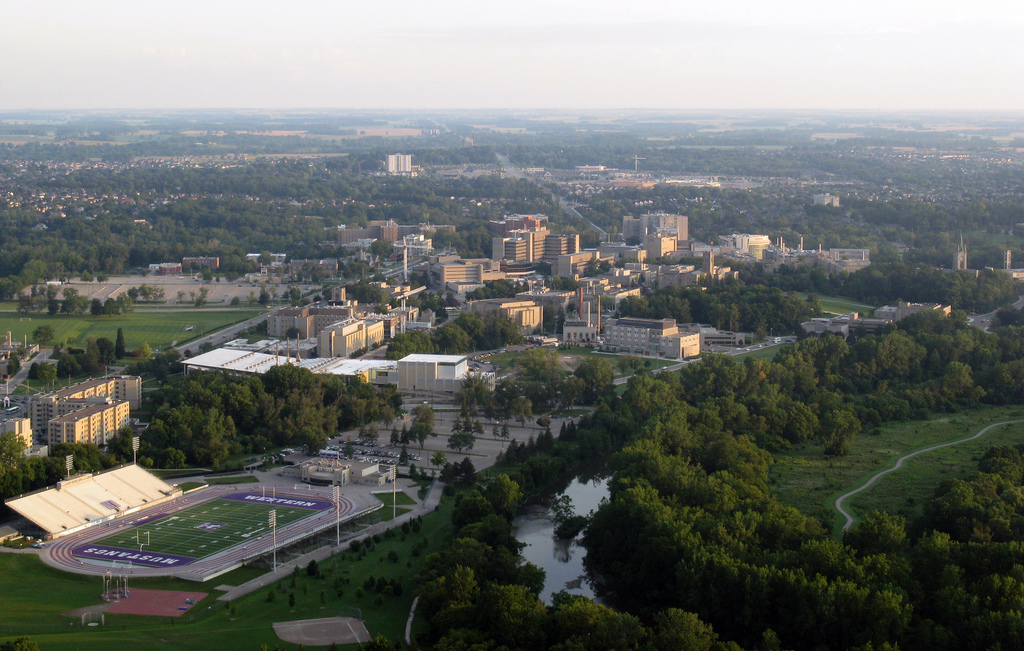 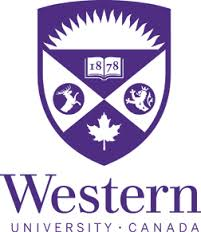 Contents
Research and publishing
Where to publish
Publication process
Peer review
Structure of an article
Writing style
Typographical software
What Is Research?
Searching through Google and finding out something that I  or my colleagues do not know about (reinterpretation of old knowledge).
Finding out something that the world still does not know about (generating knowledge, originality).
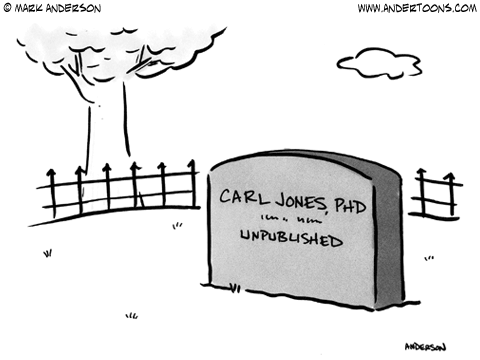 [Speaker Notes: Well, you discover paradigm-shifting, world-hunger-problem-solving something that the world does not know about, and just die! What happens to the something that your discovered?]
Why Publish?
To enable others to replicate my work and put to good use.
Then write in a way so that others could understand and use!
Which Article Should You Write?
There are two possible articles you can write:
(a) the article you planned to write when you designed your study or 
(b) the article that makes the most sense now that you have seen the results.
They are rarely the same.
The correct answer is (b).
Writing the Empirical Journal Article  by Daryl J. Bem
Where to Publish
Where to Publish
Journals (transactions, letters)
Conferences
Book chapters
Monographs (thesis)
Internal technical report (tech-reports)
Manuals
Journals vs. Conferences
Journal
Conference
Frequent (monthly) issues
Comprehensive
Prestigious
Usually harder
12, double-column pages of tightly packed text
Free
Rebuttal possible
Quick dissemination of research
Seen to be easier, some are extremely hard
8 pages of double-column loosely packed text
Expensive (registration, travel, lodging)
No rebuttal
What is a Tech-Report
A scientific or technical report describes a research process or research and development results or the current state-of-the-art in a certain field of science or technology.
Types:
Reports about laboratory experiments 
Construction and design reports
Reports about testing measurements
Various theses
Articles in a scientific journal
Project reports
Tech-Reports
Research Papers
Lutz Hering and Heike Hering 2010 p. 1
Science Citation Index
The Science Citation Index (SCI) is a citation index originally produced by the Institute for Scientific Information (ISI) and created by Eugene Garfield. It is now owned by Thomson Reuters.
The larger version (Science Citation Index Expanded) covers more than 6,500 notable and significant journals, across 150 disciplines, from 1900 to the present.
These are alternately described as the world's leading journals of science and technology, because of a rigorous selection process.
The index is made available online through the Web of Science database, a part of the Web of Knowledge collection of databases.
http://en.wikipedia.org/wiki/Science_Citation_Index
Impact Factor
The impact factor of a journal is a measure reflecting the average number of citations to recent articles published in the journal.
Calculation for journal impact factor: 
A = total cites in 1992 
B = 1992 cites to articles published in 1990-91 (this is a subset of A)
C = number of articles published in 1990-91
D = B/C = 1992 impact factor
http://en.wikipedia.org/wiki/Impact_factor, http://wokinfo.com/essays/impact-factor/
Some Impact Factors
Other Measures
Publication Process
Ok. Now you have made a discovery that the world does not still know about. You have decided to publish this. You have also made the initial write-up, and done the missing further research. You have identified a journal as well.
How should you go about having this published?
Write the Manuscript
Submit to the Journal
Editor Sends for Peer Review
Accept with revisions or rejected with encouragement to resubmit
Rejected with no encouragement to resubmit
Editor’s Decision
Re-Do Some Work, Thoroughly Revise
Thoroughly Revise
Accept
Revise
Submit Revised Paper
Submit Camera-Ready Paper
Submit as a Fresh Paper
Peer Review
Peer-Review Process
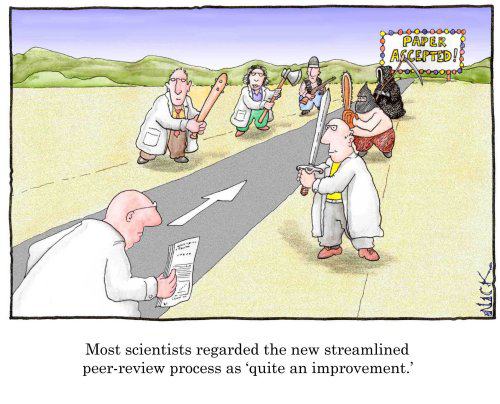 http://www.justinholman.com/2012/03/24/academic-peer-review/
Peer-Review Types
Note: A conflict of interest arises when a reviewer and author have a disproportionate amount of respect or disrespect for each other.
http://www.elsevier.com/reviewers/peer-review, http://en.wikipedia.org/wiki/Peer_review
Review Criteria
Category (application, research, survey)
Correctness
Relevance (to the readers of the journal)
Readability
Originality
Contribution
Utility
Results and comparison
References
Writing: STRUCTURE
Criteria for Scientific Writing
Primary
Secondary
Accuracy
Clarity
Interesting
Style
The first step toward clarity is good organization
The second step toward clarity is to write simply and directly
Writing the Empirical Journal Article  by Daryl J. Bem
Structure of an Article
Structure of an Article
General-Specific-General
An article begins with broad general statements, progressively narrows the specifics of your study, and then broadens out again to more general considerations.
Writing the Empirical Journal Article  by Daryl J. Bem
Writing the Empirical Journal Article  by Daryl J. Bem
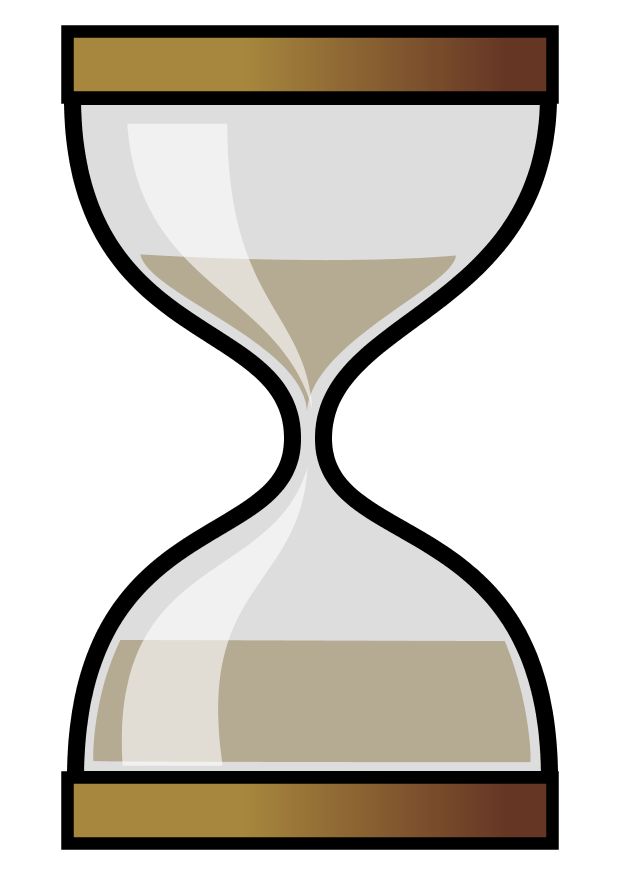 Abstract
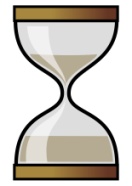 Introduction
Method
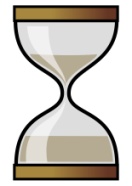 Results
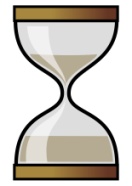 Conclusion
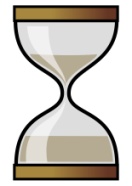 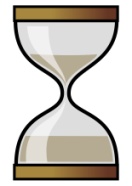 Structure of a Thesis
Is it primarily different from the structure of an article?
No
Abstract
Structure of a Thesis
Introduction
Title Page   
Abstract   
Table of Contents   
List of Figures    
List of Tables   
Introduction 
Literature Survey    
Material and Methods   
Results   
Discussion    
Conclusions   
Acknowledgments   
References     
Appendices
Method
Results and Discussion
Conclusion
References
http://www.ldeo.columbia.edu/~martins/sen_sem/thesis_org.html
Abstract
An abstract is a brief summary of a research article, thesis, review, conference proceeding or any in-depth analysis of a particular subject or discipline, and is often used to help the reader quickly ascertain the paper's purpose.
Why is this important? Why should I read this?
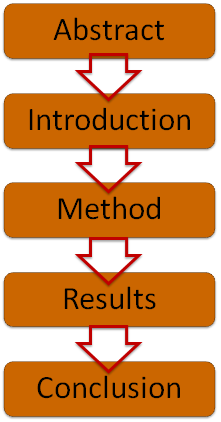 http://en.wikipedia.org/wiki/Abstract_(summary)
Parts of an Abstract
Motivation
Problem statement
Approach
Contributions
Results
Conclusions
https://www.ece.cmu.edu/~koopman/essays/abstract.html
Introduction
Goal of the paper, motivation
Background information (significance and context)
Literature (separate section in thesis)
Proper acknowledgement
Only relevant
Provide backdrop
Roadmap
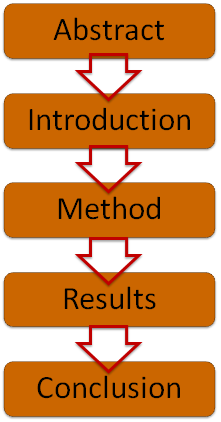 Methods
Establish credibility of your work
Information to replicate your work
Materials, procedure, theory
Limitations assumptions
Analytical and statistical methods
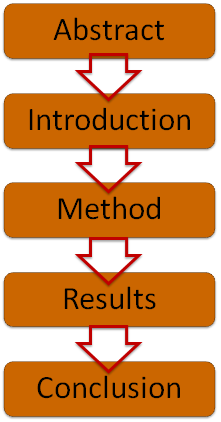 Results
Qualitative and quantitative
Statistics, graphs, tables
Comparison with recent, closely-related work
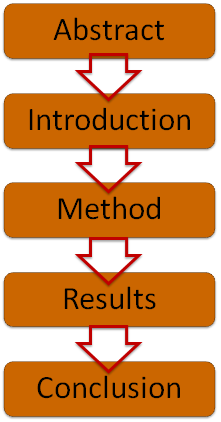 Discussion
Interpret results in the backdrop laid in the introduction and literature review
Patterns observed, relationships, trends, generalizations
Likely causes
Implications
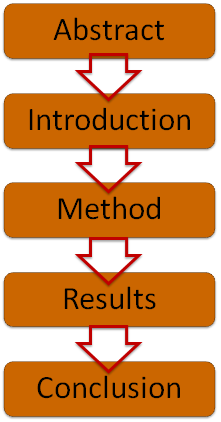 Conclusions
What are the most important statements that you would make in retrospect of your work that would benefit your reader?
Brief summary in retrospect
Conclusions
Implications
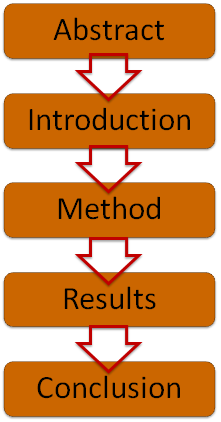 Citations and References
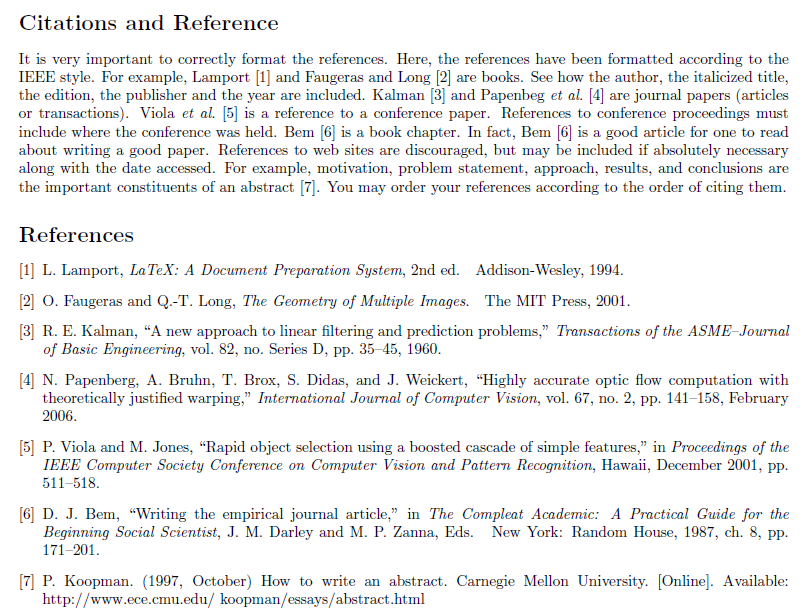 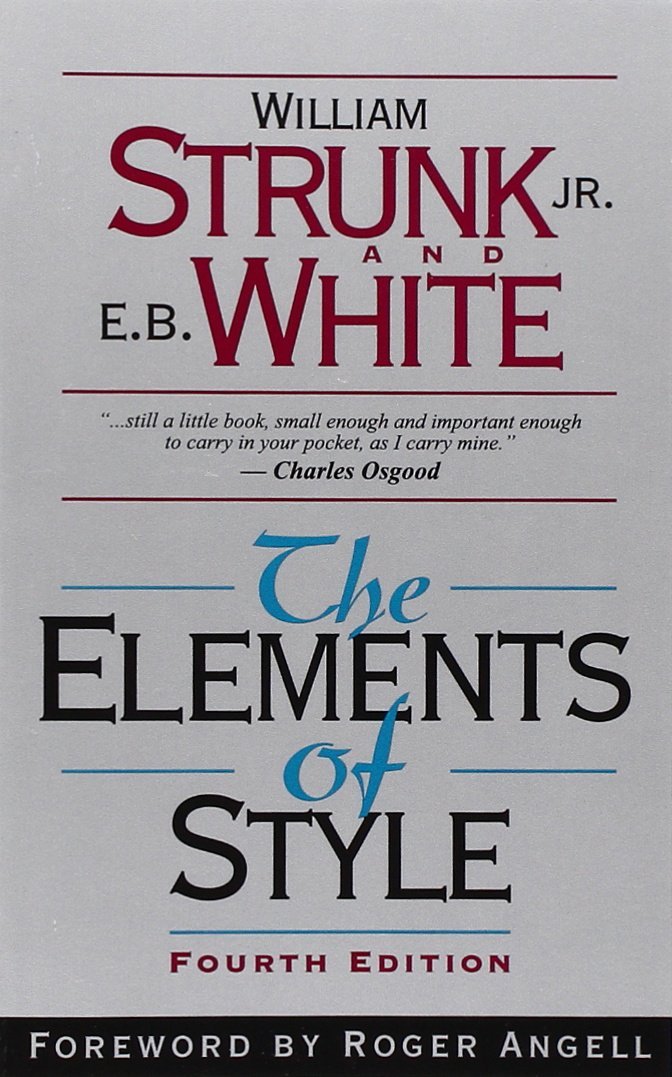 STYLE
12
Contrast: a love letter
Planning must be a deliberate prelude to writing.
Start from a skeleton.
Then fill in the text.
Choose a suitable design and hold to it.
13
Firs sentence in the topic. 
It also a sentence of transition.
Carefully choose the order of sentence within.
Last sentence is the conclusion.
Make the paragraph the unit of composition
14
The active voice is usually more direct and vigorous than the passive:
I shall always remember my first visit to Boston.
This is much better than
My first visit to Boston will always be remembered by me.
Use the active voice.
15
Make definite assertions.
Avoid tame, colorless, hesitating, noncommittal language. 
Use the word not as a means of denial or in antithesis, never as a means of evasion.
Put statements in positive form.
16
Prefer the specific to the general, the definite to the vague, the concrete to the abstract.
Use definite, specific, concrete language.
17
Vigorous writing is concise. A sentence should contain no unnecessary words, a paragraph no unnecessary sentences, for the same reason that a drawing should have no unnecessary lines and a machine no unnecessary parts. This requires not that the writer make all sentences short, or avoid all detail and treat subjects only in outline, but that every word tell.
Omit needless words.
More
18. Avoid a succession of loose sentences. 
19.Express co-ordinate ideas in similar form. 
20.Keep related words together. 
21.In summaries, keep to one tense. 
22.Place the emphatic words of a sentence at the end.
http://www.stat.ufl.edu/~presnell/Various/Strunk-and-White/etes_htm.htm
Typography Software
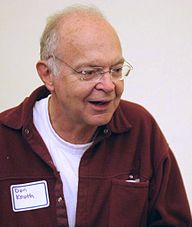 TeX
TeX is a typesetting system designed and mostly written by Donald Knuth and released in 1978. Within the typesetting system, its name is formatted as
Donald Ervin Knuth (born January 10, 1938) is an American computer scientist, mathematician, and Professor Emeritus at Stanford University.
He is the author of the multi-volume work The Art of Computer Programming. Knuth has been called the "father" of the analysis of algorithms.
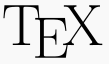 He used to pay a finder's fee of $2.56 for any typographical errors or mistakes discovered in his books, because "256 pennies is one hexadecimal dollar", and $0.32 for "valuable suggestions". According to an article in the Massachusetts Institute of Technology's Technology Review, these Knuth reward checks are "among computerdom's most prized trophies".
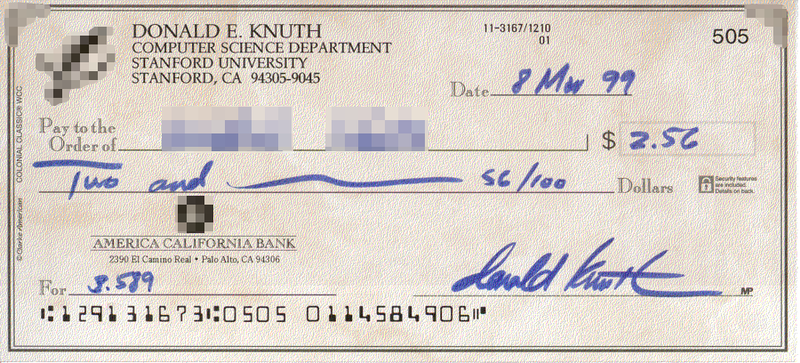 LaTeX
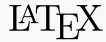 LaTeX is a document preparation system and document markup language.
It is the de facto standard for the communication and publication of scientific documents in many fields, including mathematics, physics, and computer science.
 LaTeX uses the TeX typesetting program for formatting its output, and is itself written in the TeX macro language.
Software to Use LaTeX
Install MikTeX
Install Ghostscript
Install Adobe reader
Install WinEdt
SOOTHING ADVICE!
“They come into the university … knowing precisely who they are: successful and intelligent holders of well-earned qualifications. It is not long before they lose their initial confidence and begin to question their own self-image!” Does this describe you as a young, vibrant researcher a few months back? Well then, you should know that a Ph.D. is “determination and ability rather than brilliance”.
http://manchestersteps.wordpress.com/2011/01/24/book-review-how-to-get-a-phd/